«Умножаем числа»урок 40
Учитель начальных классов
МБОУ «ООШ с. Ивановки»
МО «Енотаевский район»
Боброва И.В.
1+4
3+1
4+1
5-2
5-3
3+2
2+3
6-1
4-3
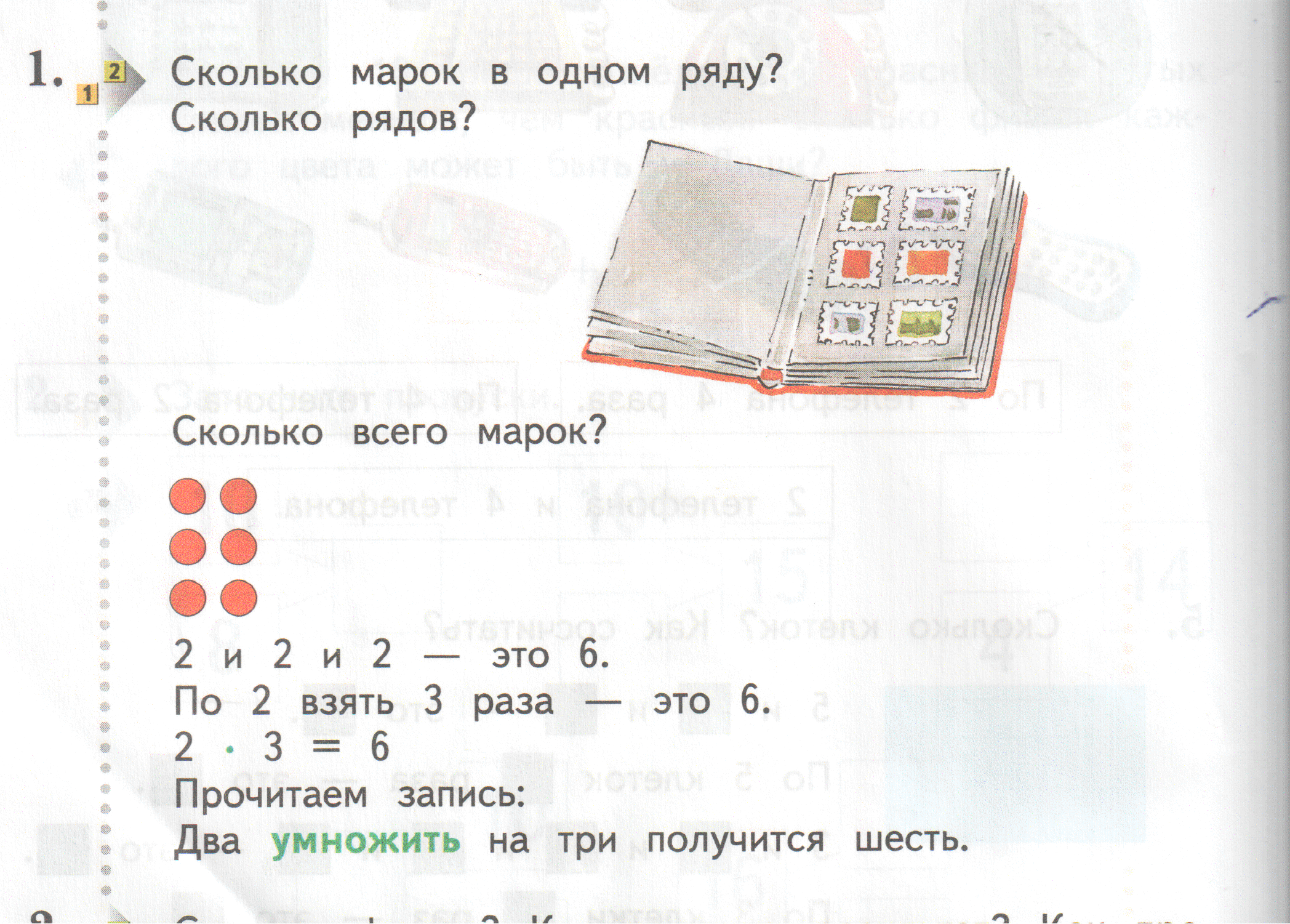 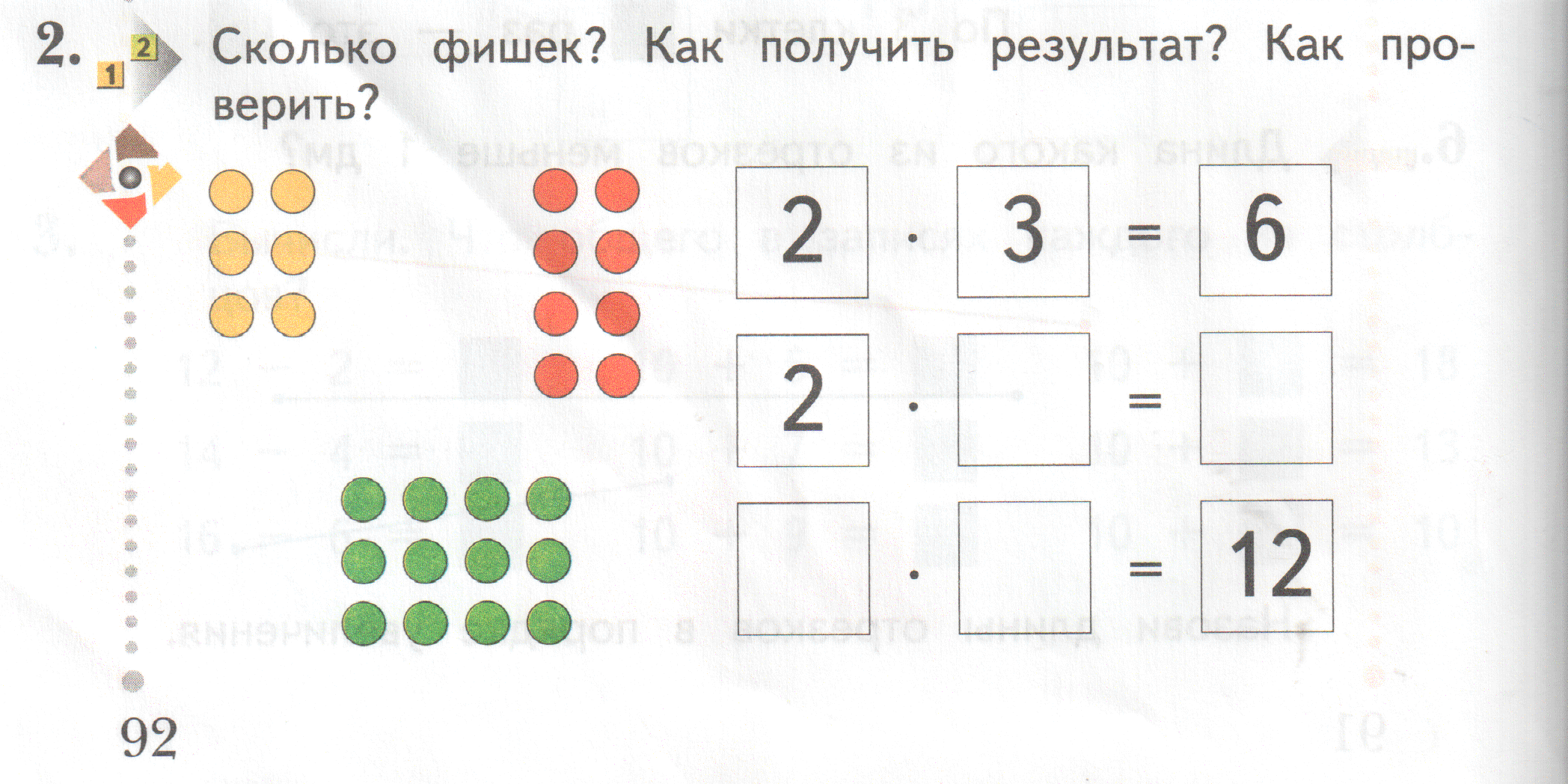 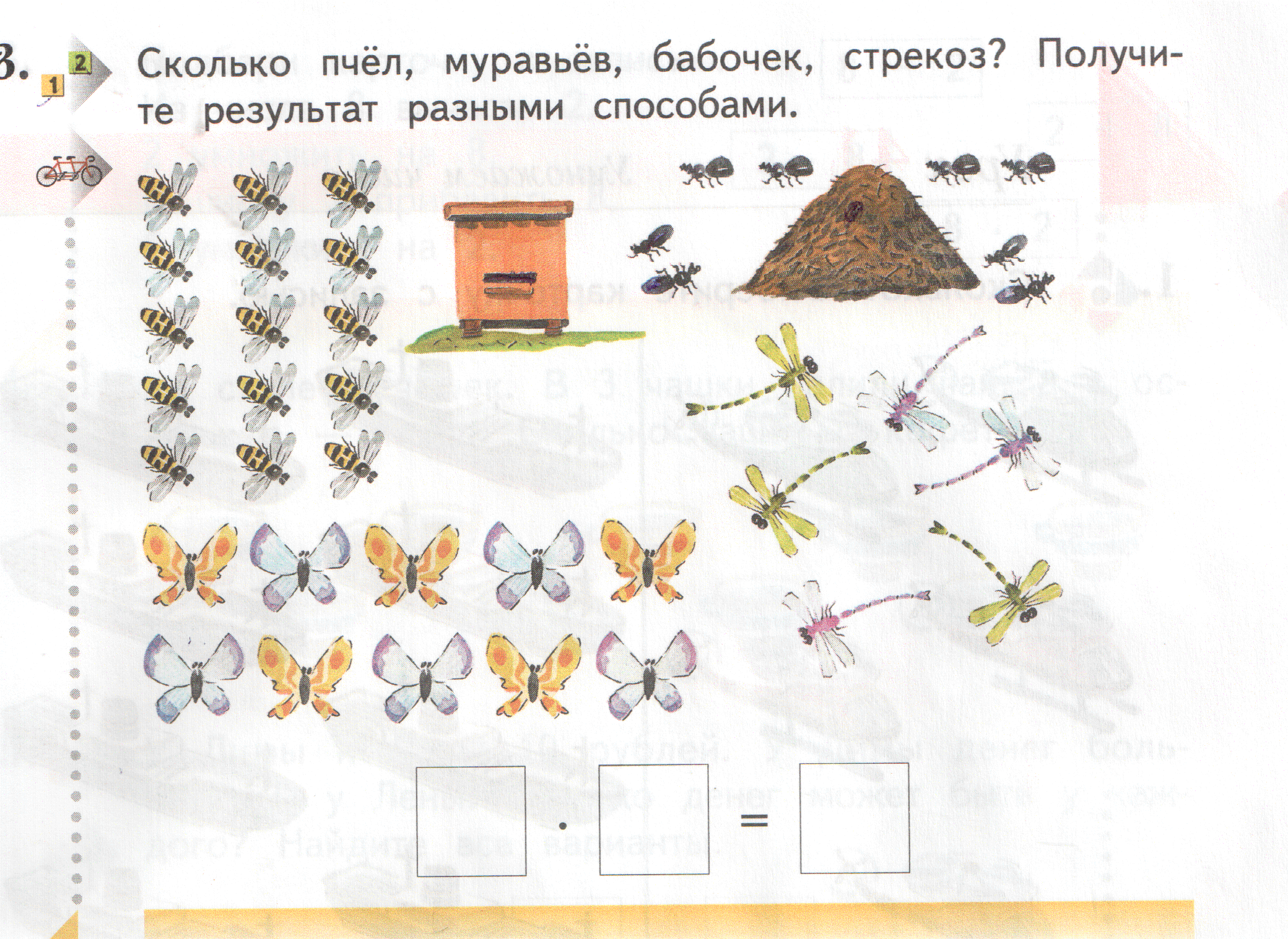